Rate your current status
Fundamentals of BPM
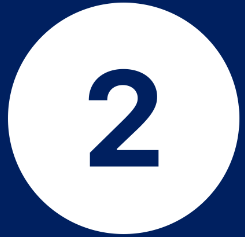 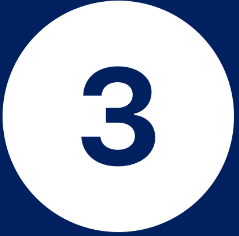 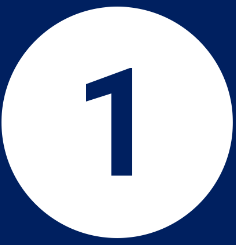 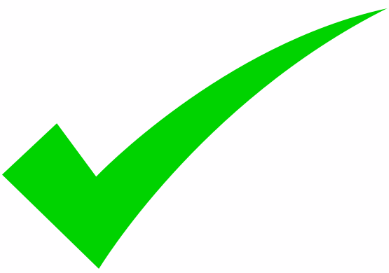 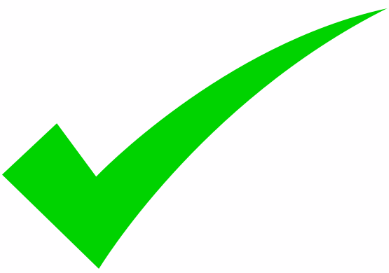 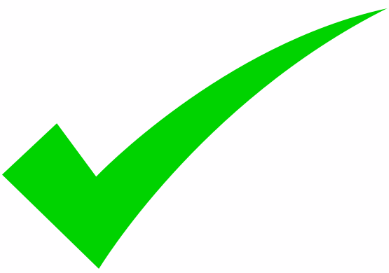 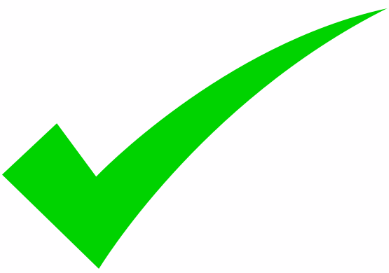 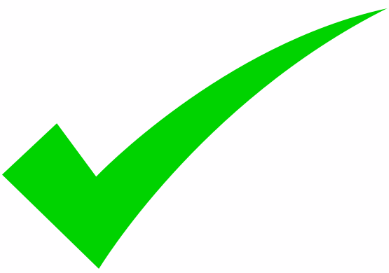 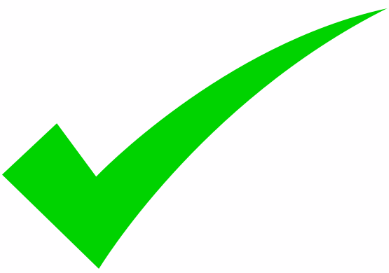 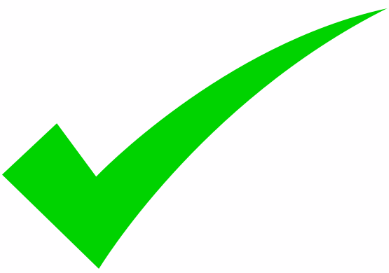 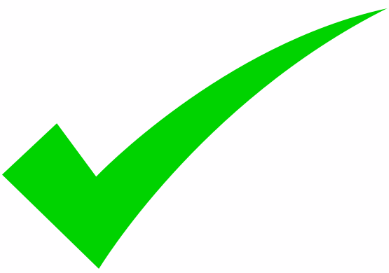 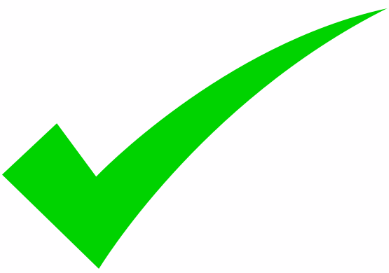 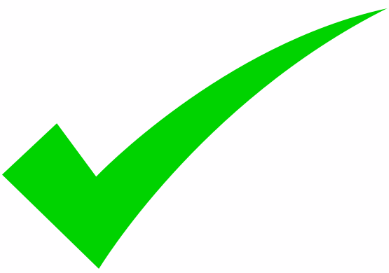 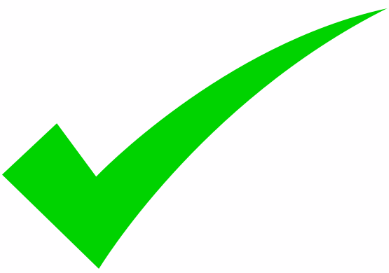 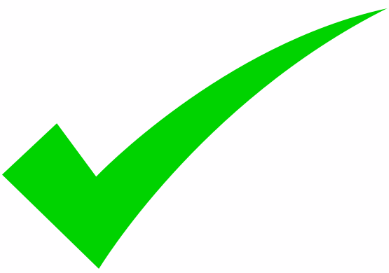 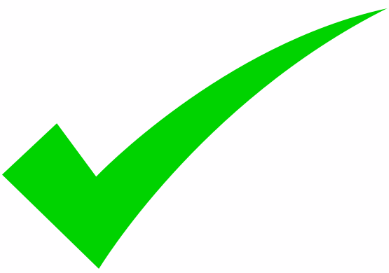 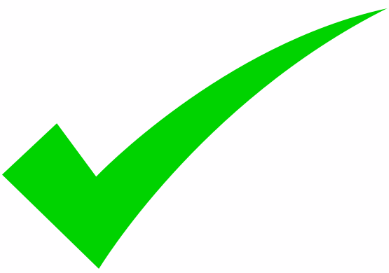 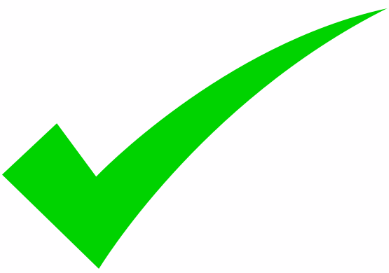 [Speaker Notes: Attached to this lecture is the template so maybe take a few minutes out to do it. 
Max score is 45 (you’ve made it) lowest score is 15. Anything below 30 indicates immediate action required, anything between 31 – 40 indicates optimization needed.
We got 18 frequently, 10 for sometimes, 4 for not using.]